Warsztaty z pierwszej pomocy
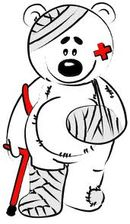 Grupa „Misie” 
10.04.2018r.
We wtorek, 10 kwietnia, w grupie Misie odbyły się warsztaty pierwszej pomocy. Każde dziecko przyniosło tego dnia pluszaki aby na nich przećwiczyć i pomóc swojemu pluszowemu przyjacielowi.
Na początku dzieci dowiedziały co to jest fantom i wszyscy mogli poćwiczyć uciskanie. Misie poznały również telefon 112 na który można dzwonić w razie wypadku.  Na koniec dzieci bandażowały skaleczona łapkę swojej Przytulanki i w nagrodę otrzymali mini apteczkę 
Bardzo dziękujemy mamie Franka- Pani Katarzynie Stryckiej za organizację warsztatów 
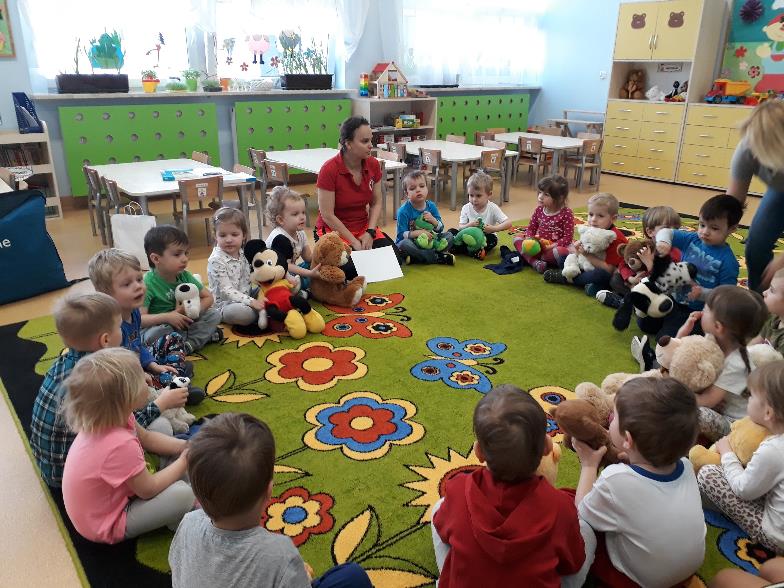 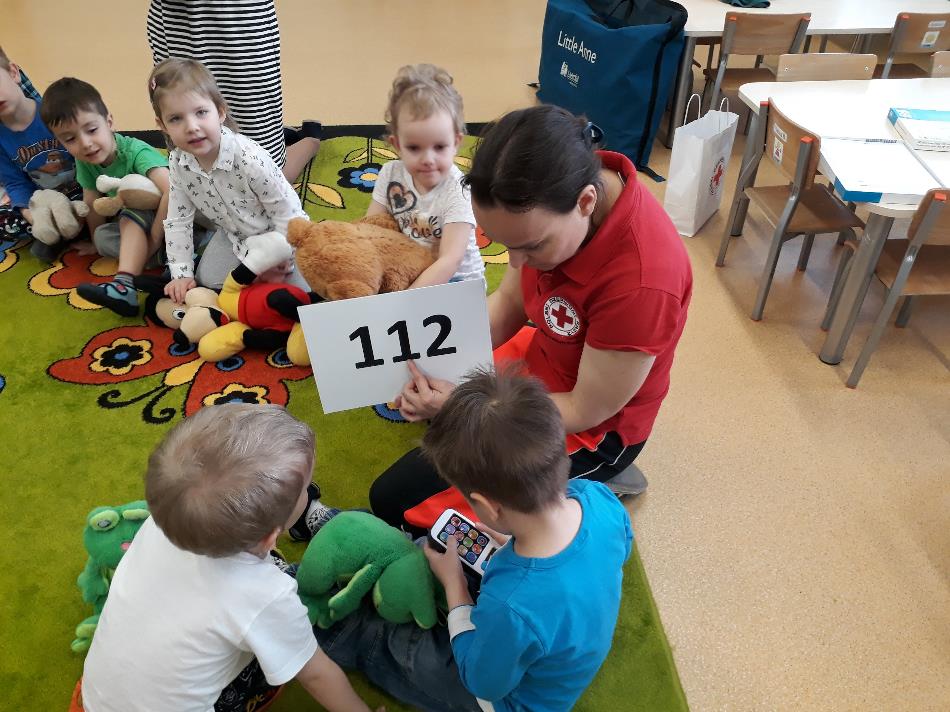 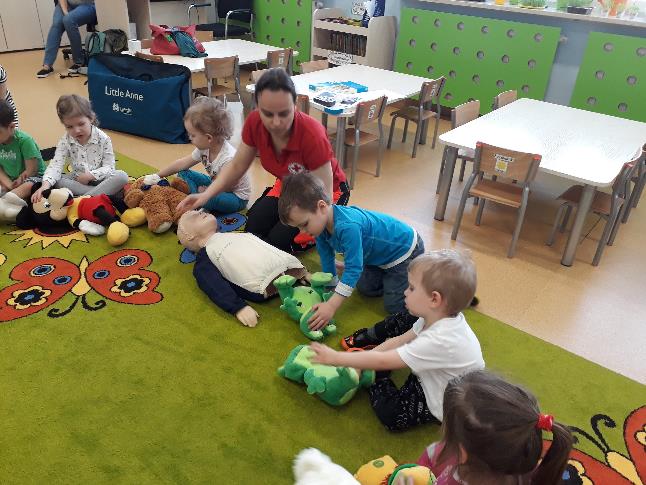 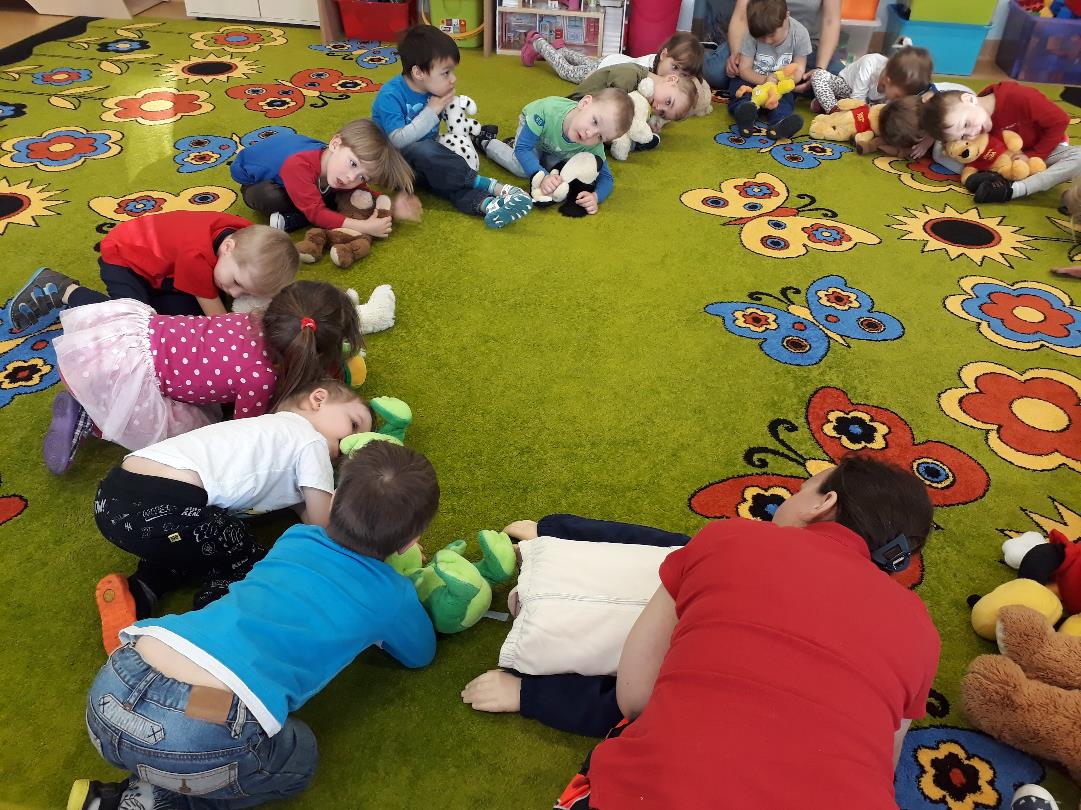 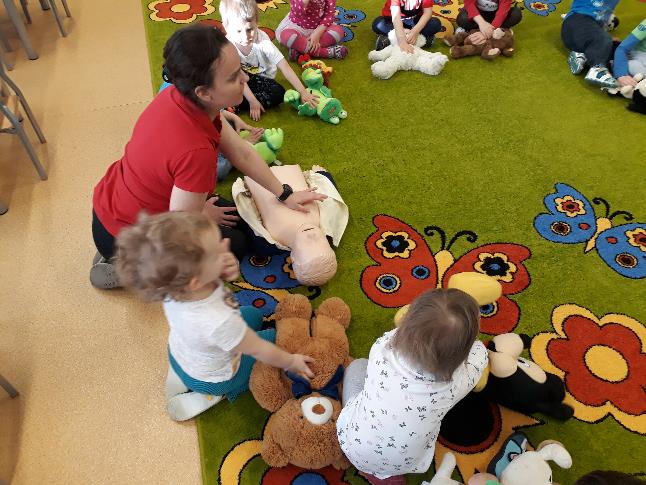 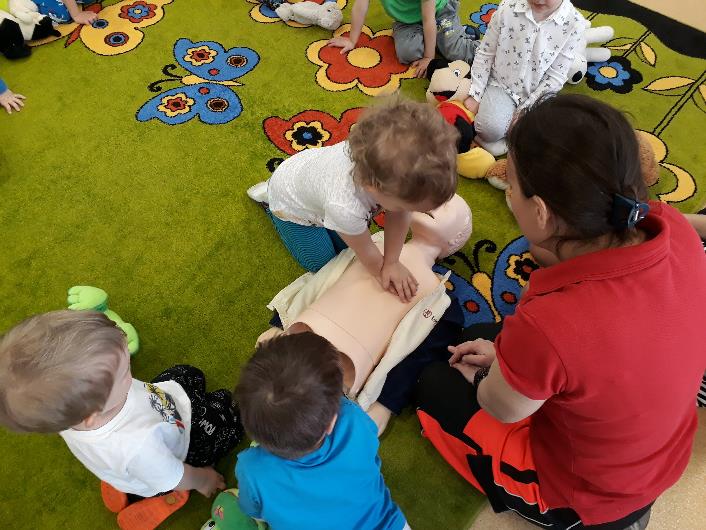 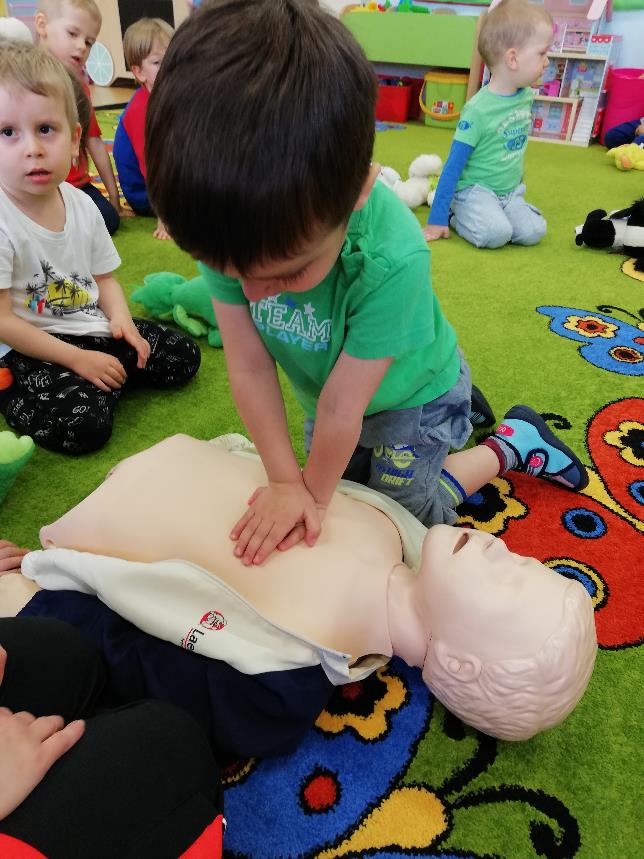 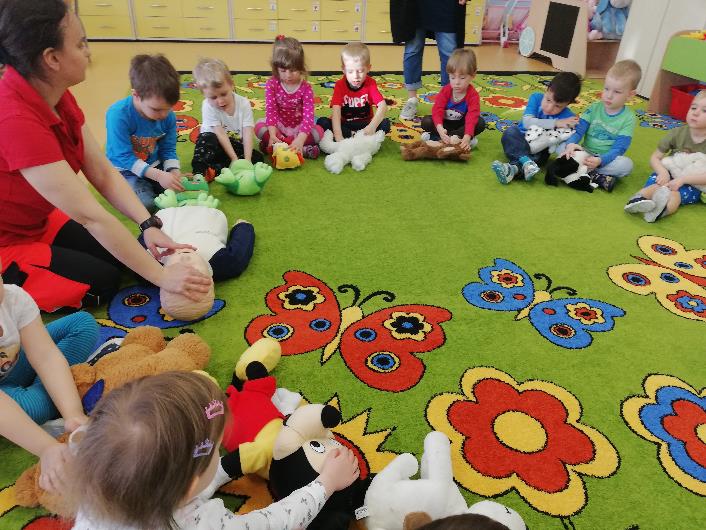 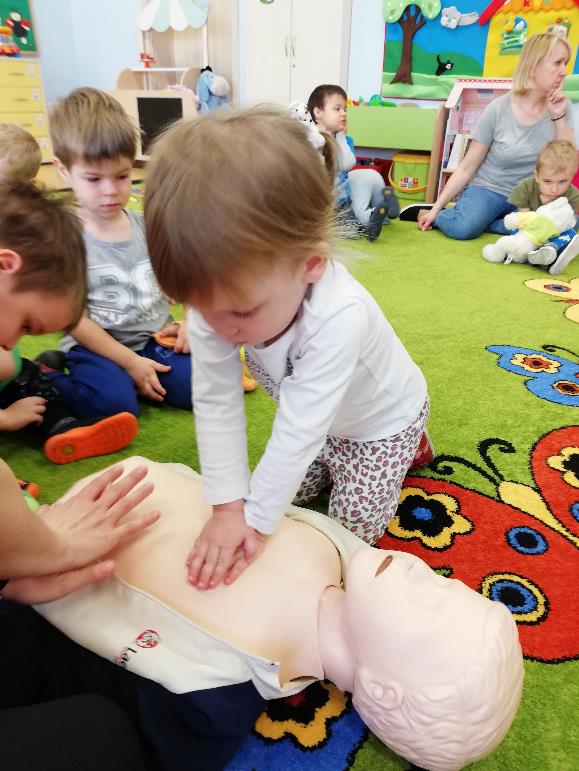 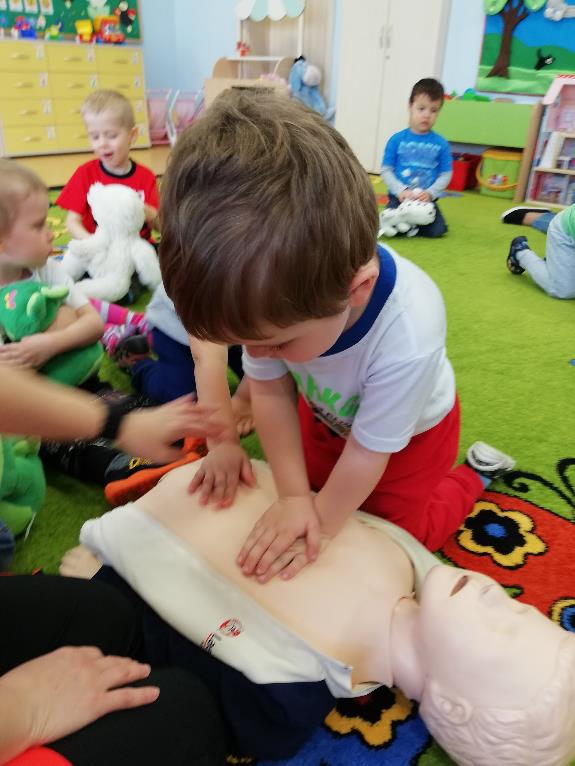 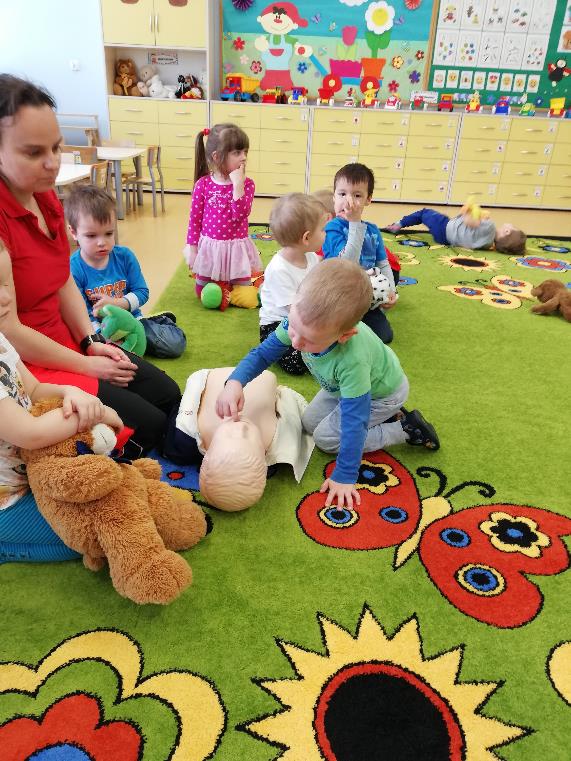 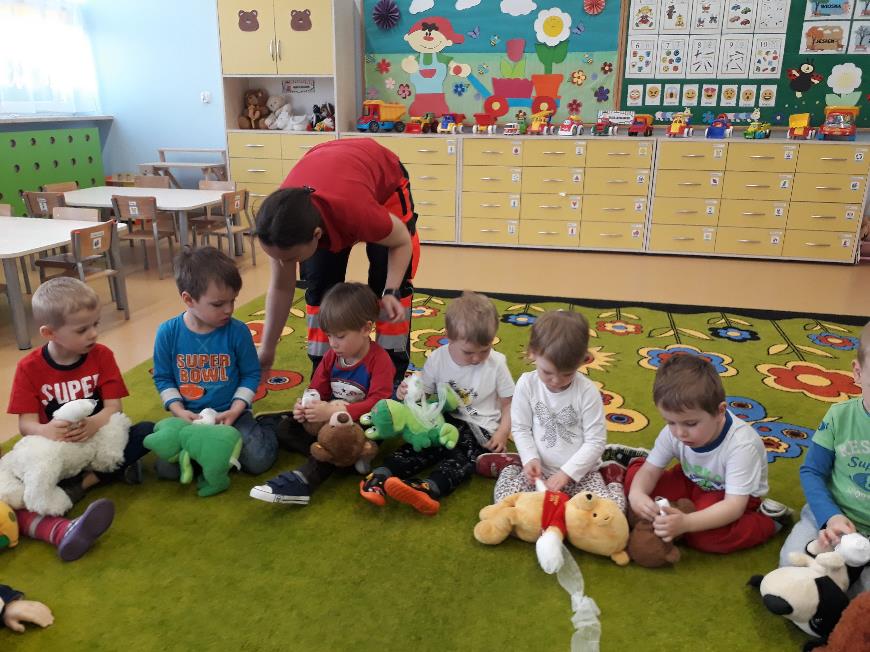 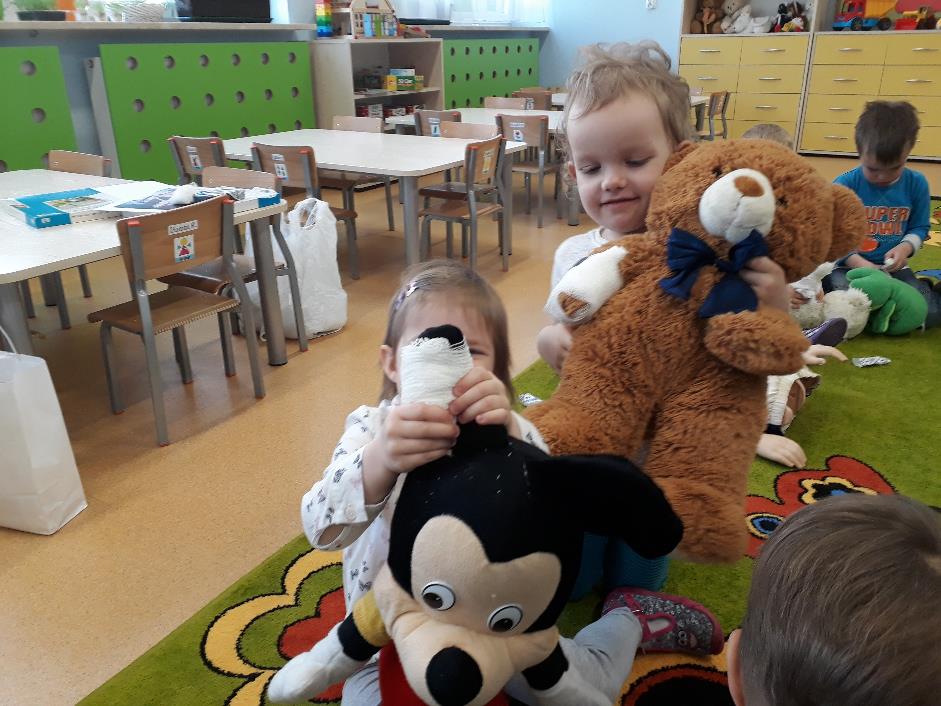 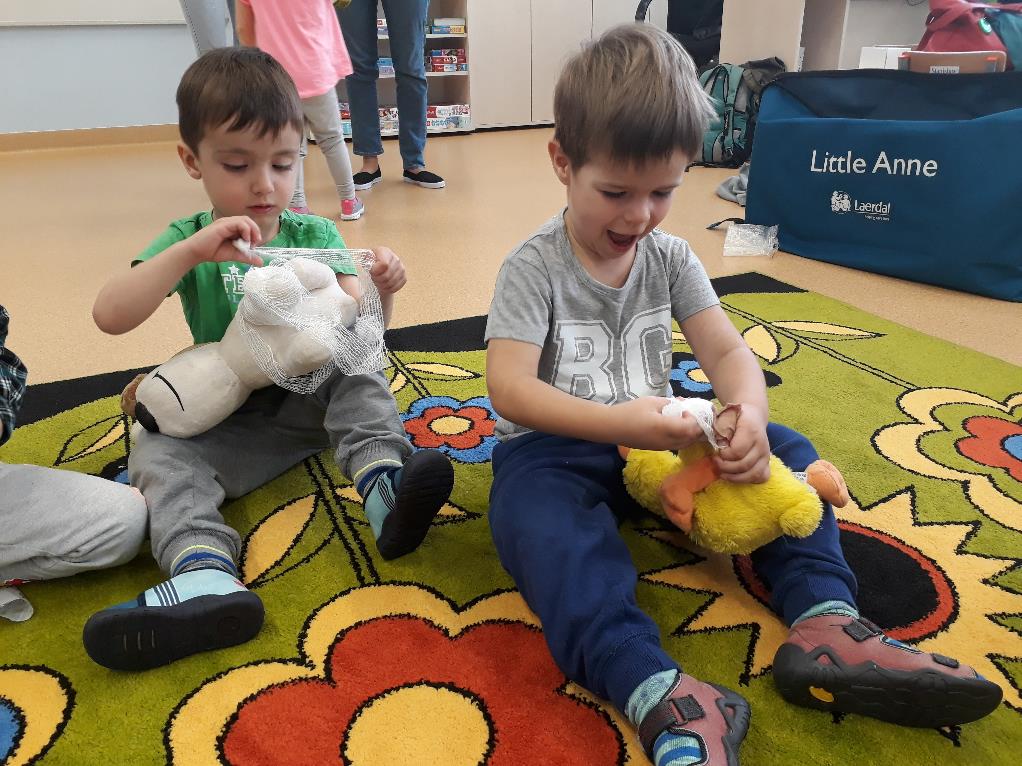